Bharat Electronics
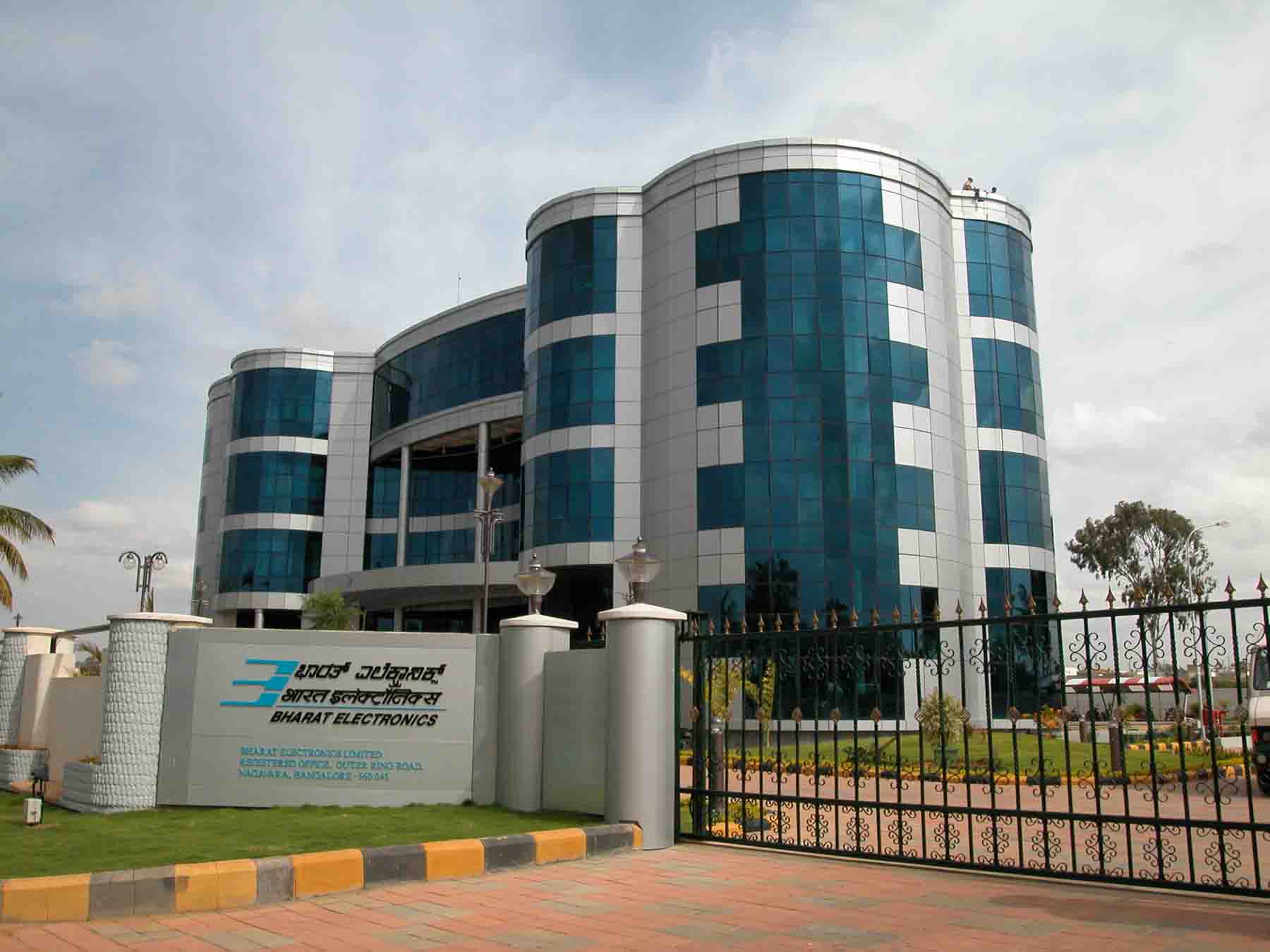 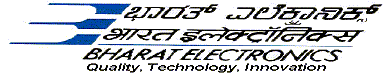 www.bel-india.in
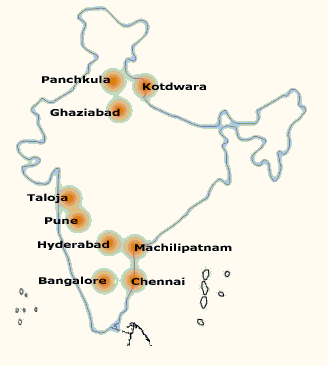 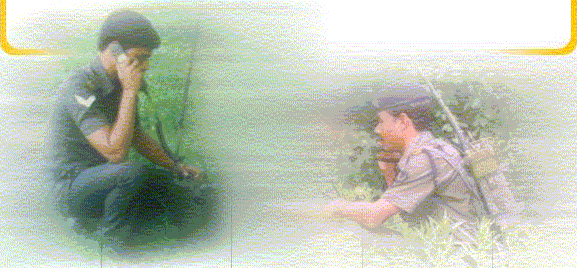 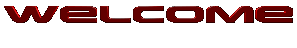 VVPAT
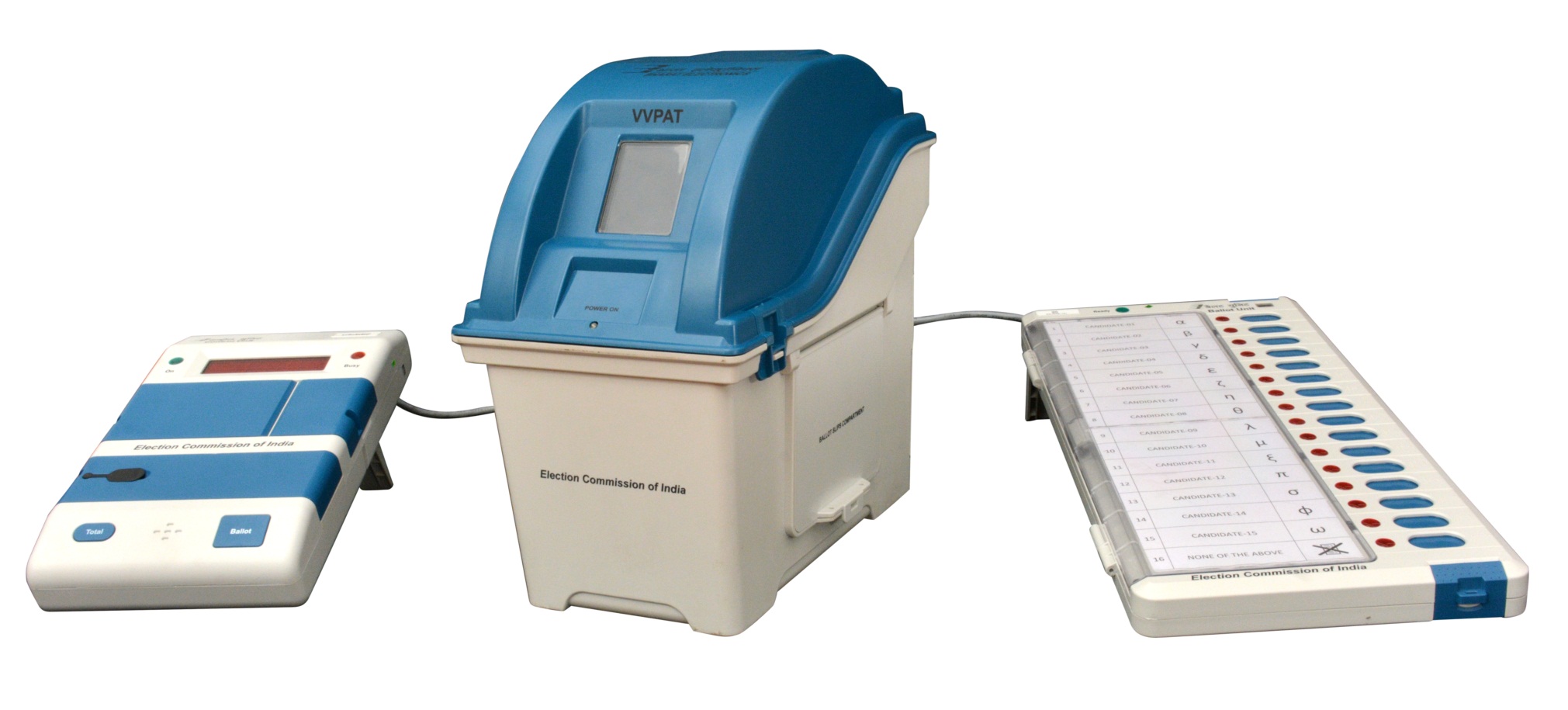 Counting of
Electronic Voting Machine  (EVM) with VVPAT
VVPAT
Procedure at the Counting Place
VVPAT Counting
Cut the seal and Open Ballot Slips Compartment
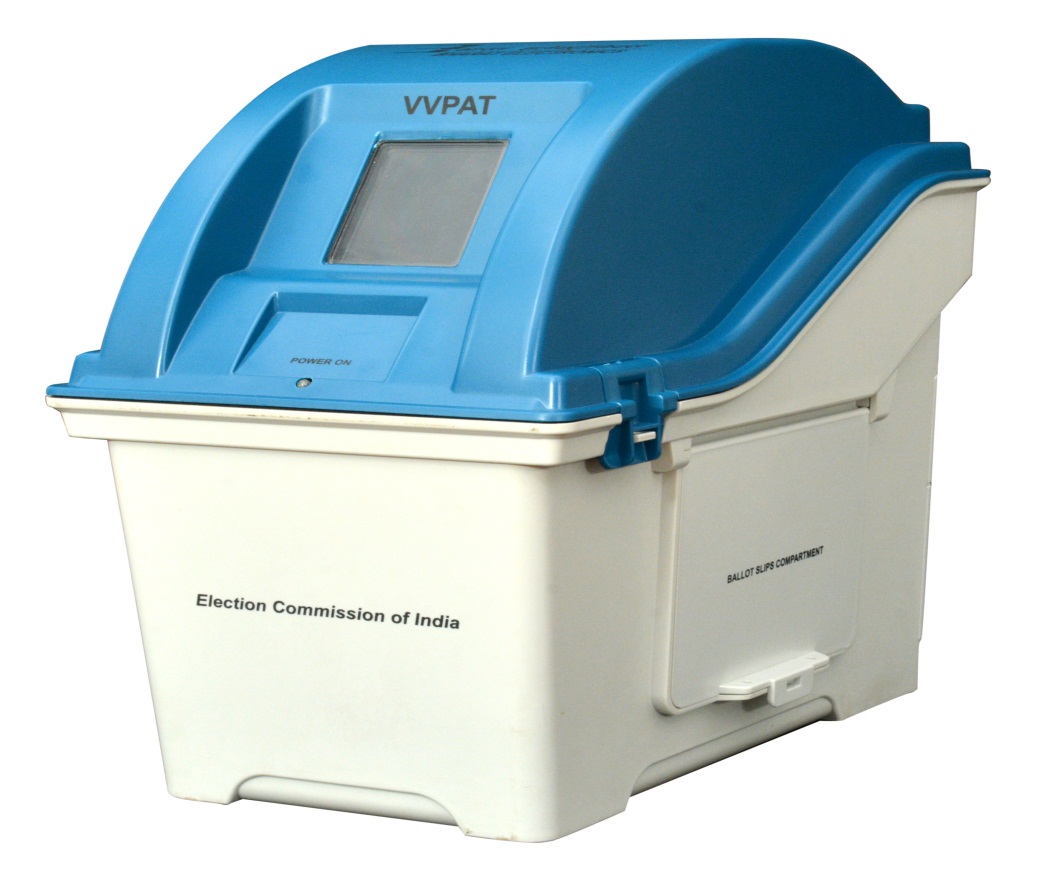 Keep the Ballot Slips in Tray and Count slips to verify with Result of Control Unit.T
Thanks